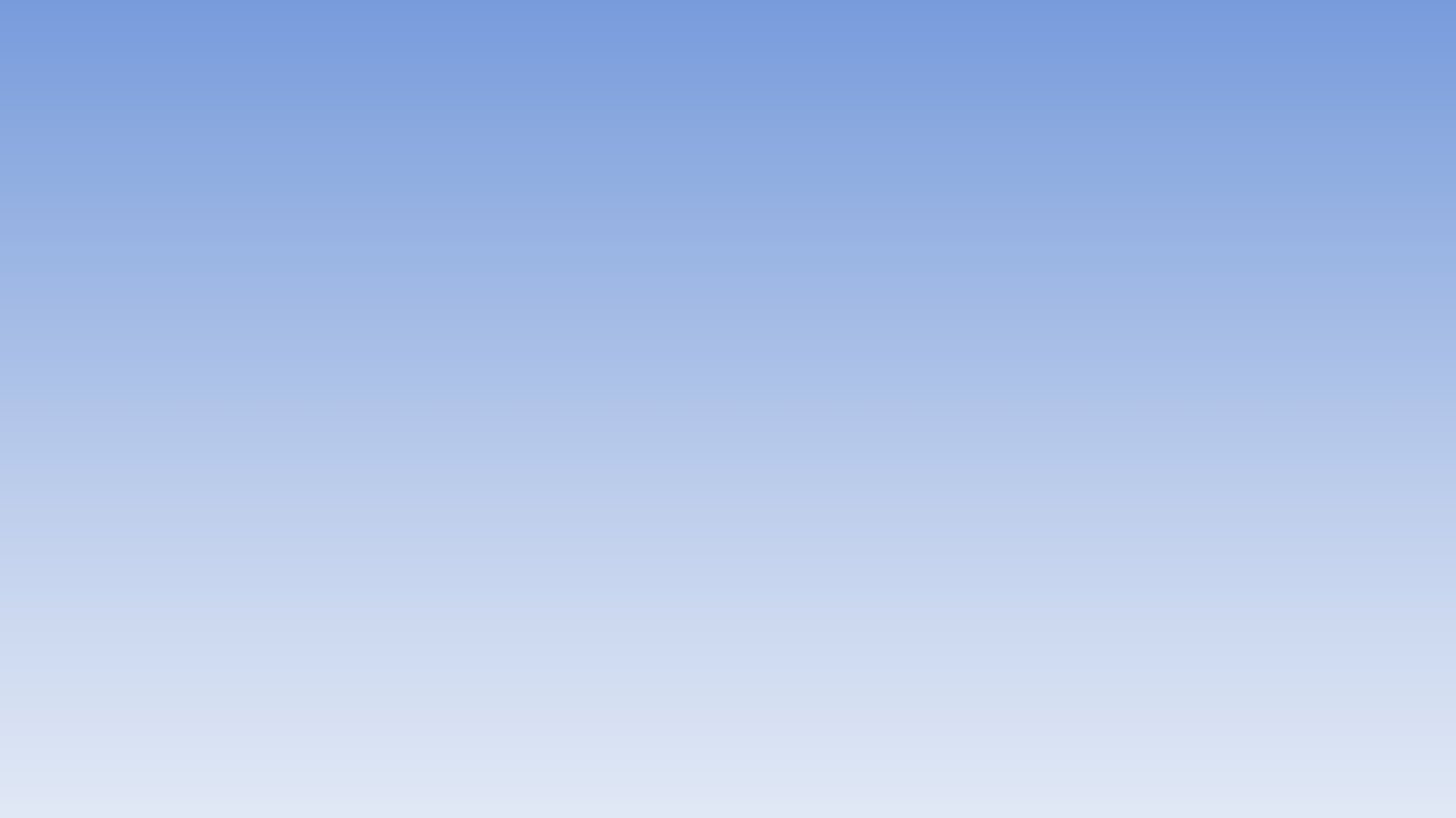 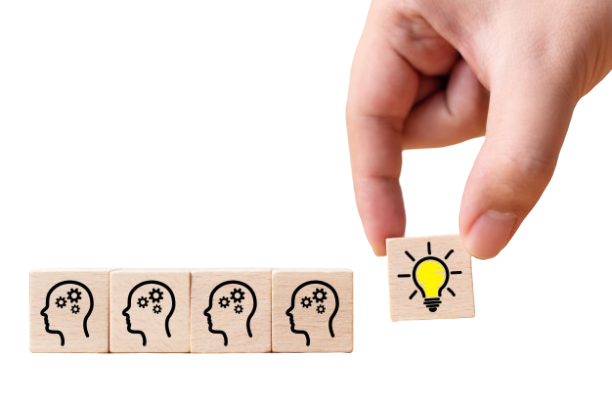 Budżet Obywatelski
Budżet Obywatelski Gminy Świebodzice
Gminy Świebodzice
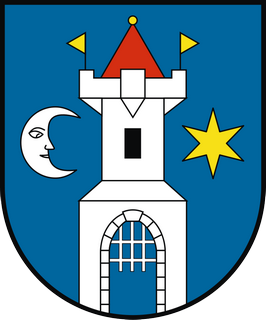 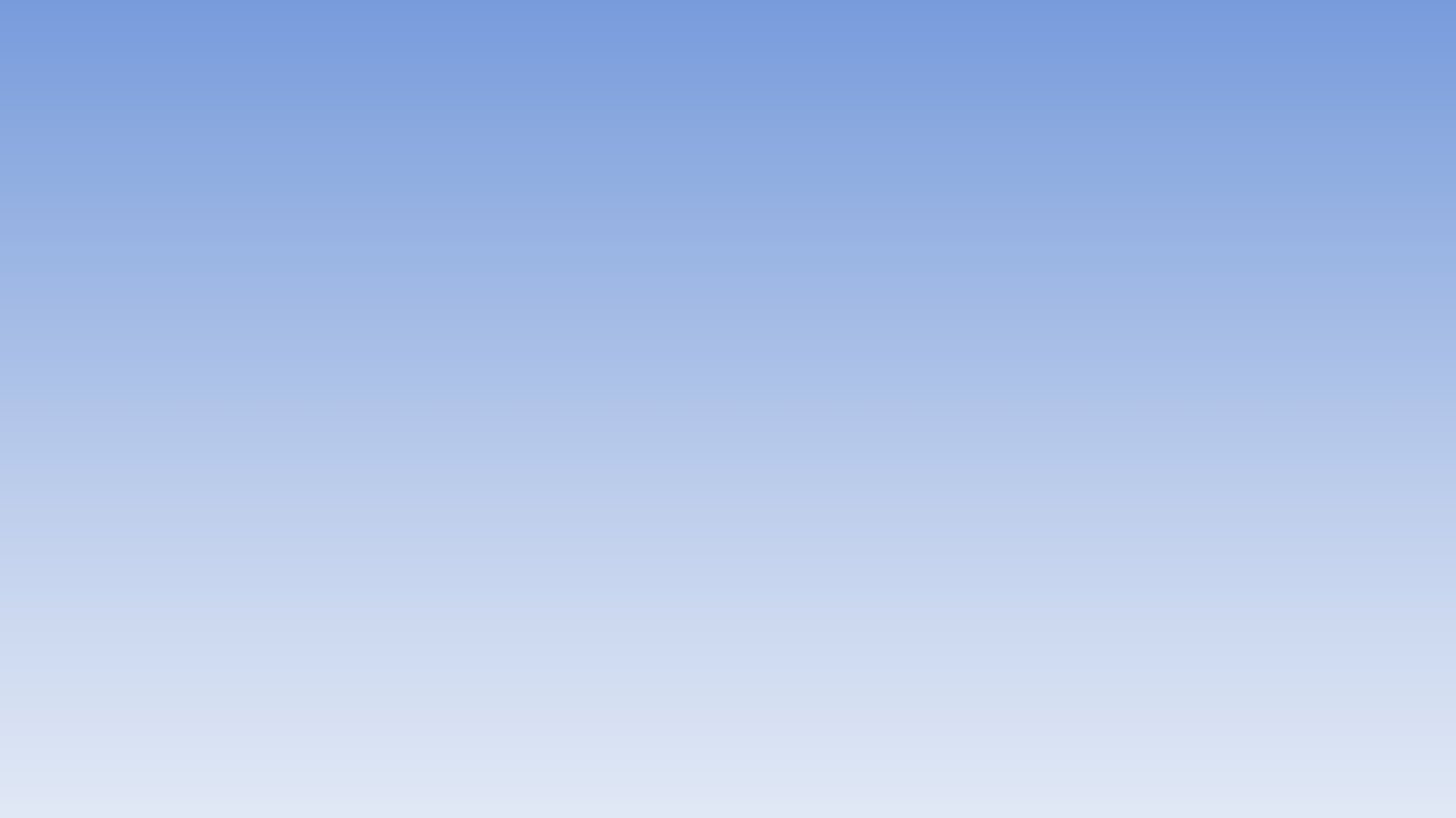 Harmonogram prac nad Budżetem Obywatelski:
Budżet Obywatelski Gminy Świebodzice
Kampania informacyjna (10.06 – 31.08.2020 r.);
Zgłaszanie projektów (15.06 – 20.08.2020 r.);
Przeprowadzenie głosowania (10.09.2020 r.);
Weryfikacja projektów (11.09 – 10.10.2020 r.);
Ogłoszenie listy projektów wybranych do realizacji (15.10.2020 r.).
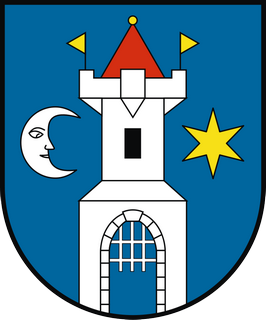 Budżet obywatelski gminy Świebodzice
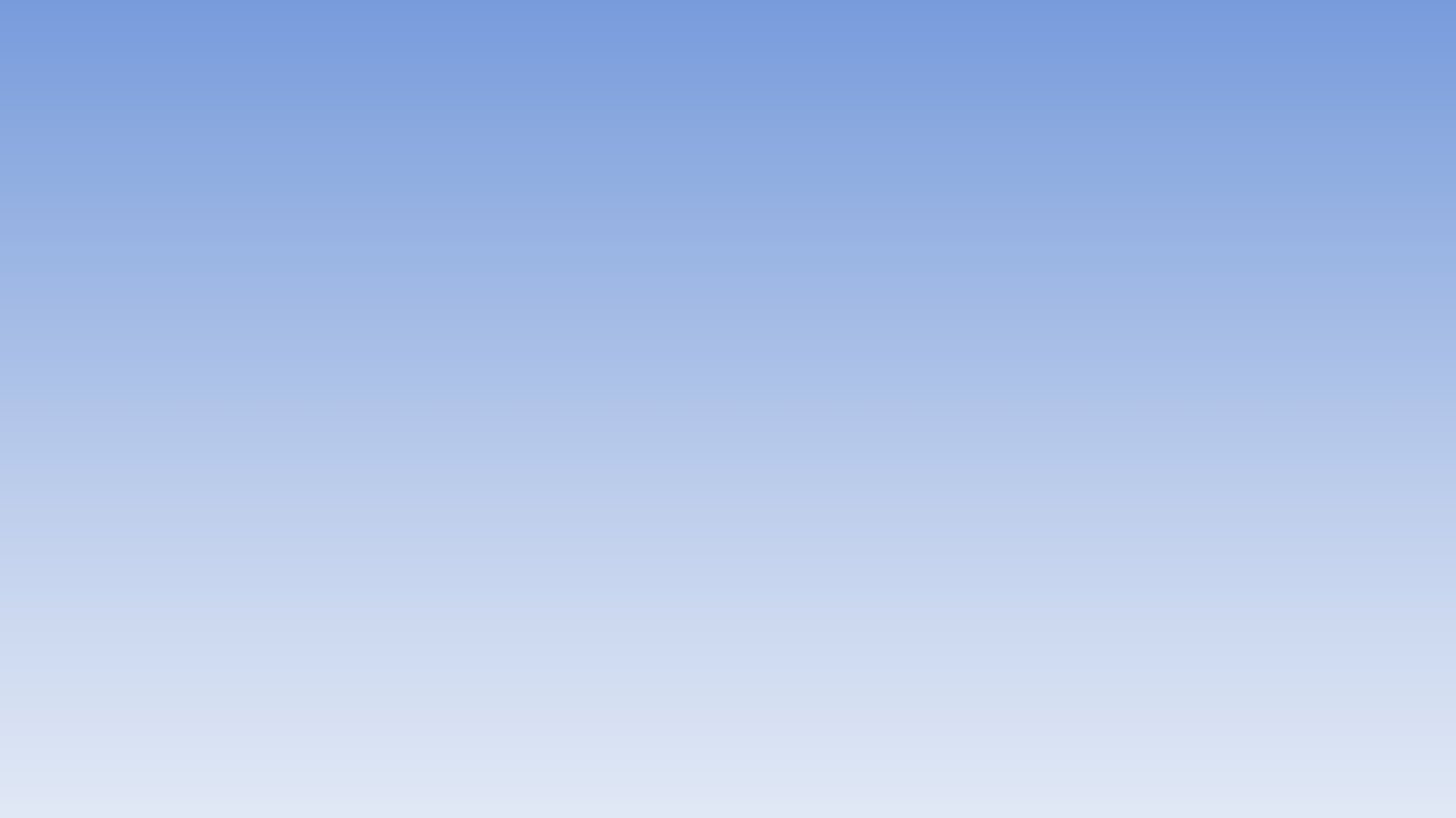 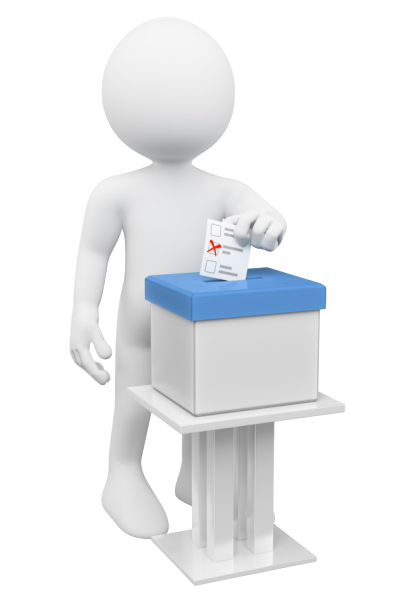 Zgłaszanie projektów:
od15 czerwca 2020 r. do 20 sierpnia 2020 r.
Budżet Obywatelski Gminy Świebodzice
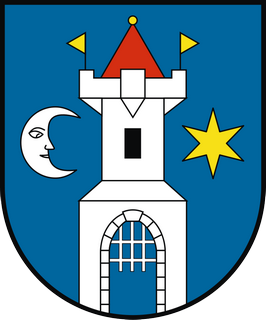 Budżet obywatelski gminy Świebodzice
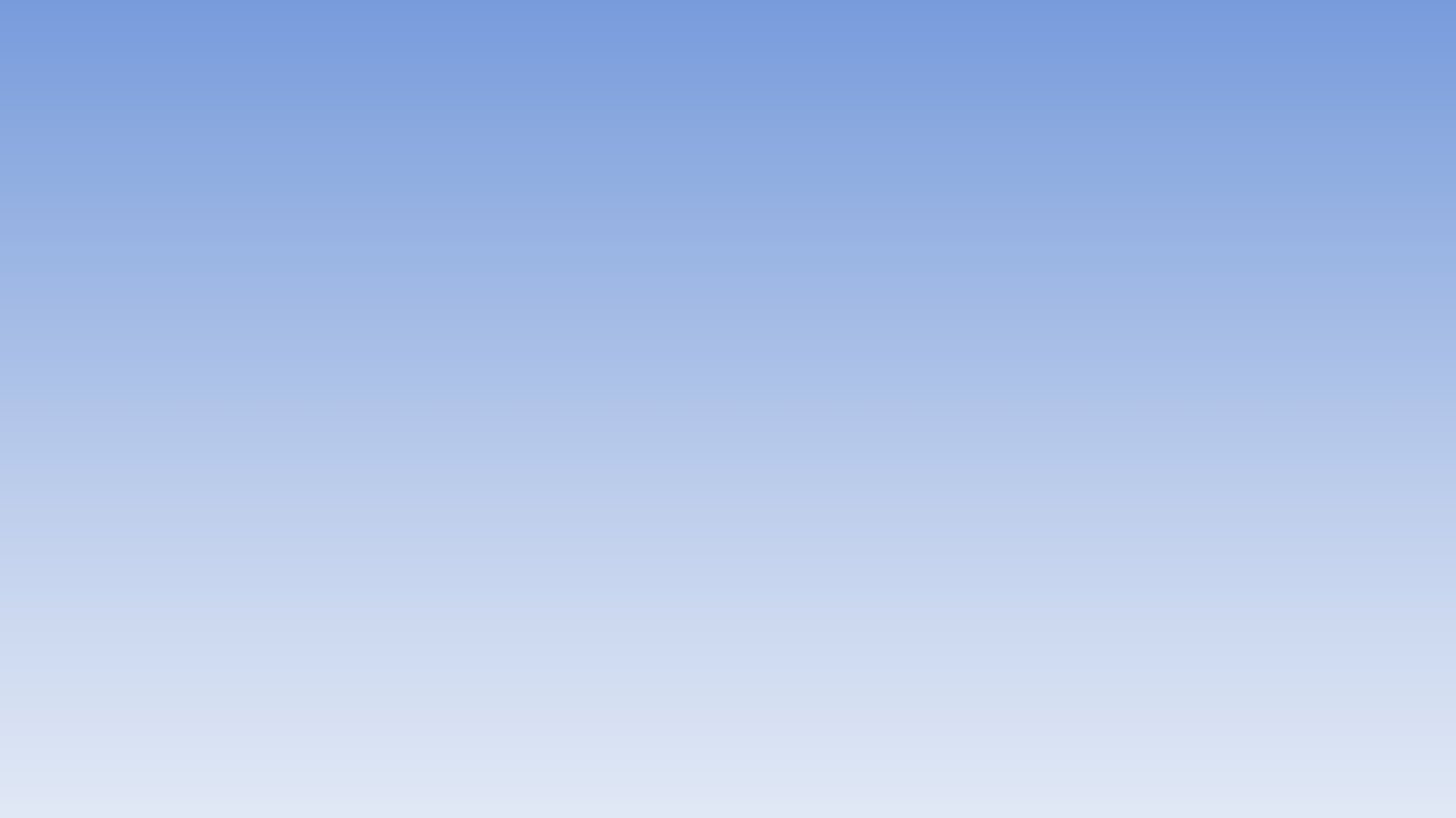 Kto może zgłosić projekt:

do zgłoszenia projektów uprawnieni są mieszkańcy gminy Świebodzice, którzy w chwili składania formularza mają pełną zdolność do czynności prawnych;

Autorem projektu może być osoba lub grupa osób fizycznych;

Wnioskodawca może złożyć dowolną liczbę projektów;
Budżet Obywatelski Gminy Świebodzice
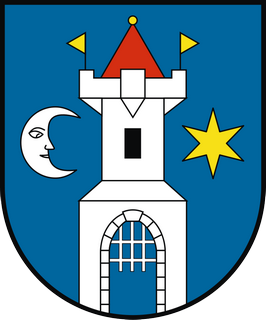 Budżet obywatelski gminy Świebodzice
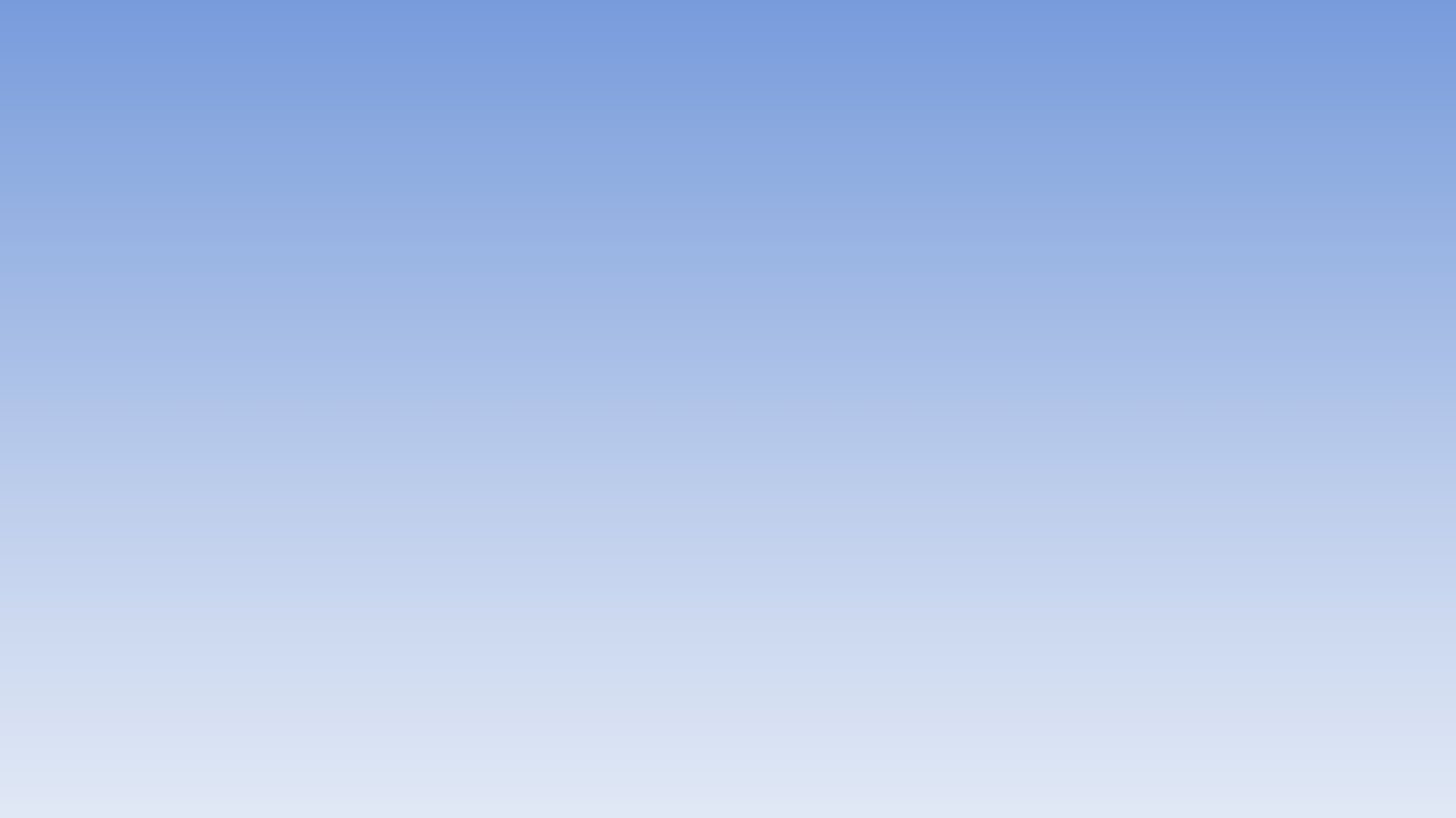 Forma zgłaszania projektów:

projekt składa się w wersji papierowej na odpowiednim formularzu (https://eurzad.swiebodzice.pl/budzet-obywatelski/o-budzecie);

Zgłoszenie projektu wymaga poparcia co najmniej 3 osób zamieszkujących na terenie Gminy Świebodzice;

Wypełniony formularz zgłoszeniowy wraz z listą osób popierających składa się w Urzędzie Miejskim lub wysyła się pocztą z dopiskiem „Budżet Obywatelski”.
Budżet Obywatelski Gminy Świebodzice
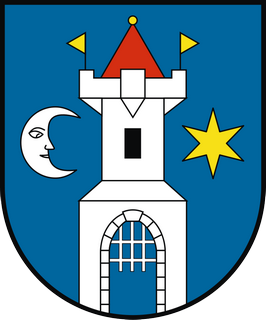 Budżet obywatelski gminy Świebodzice
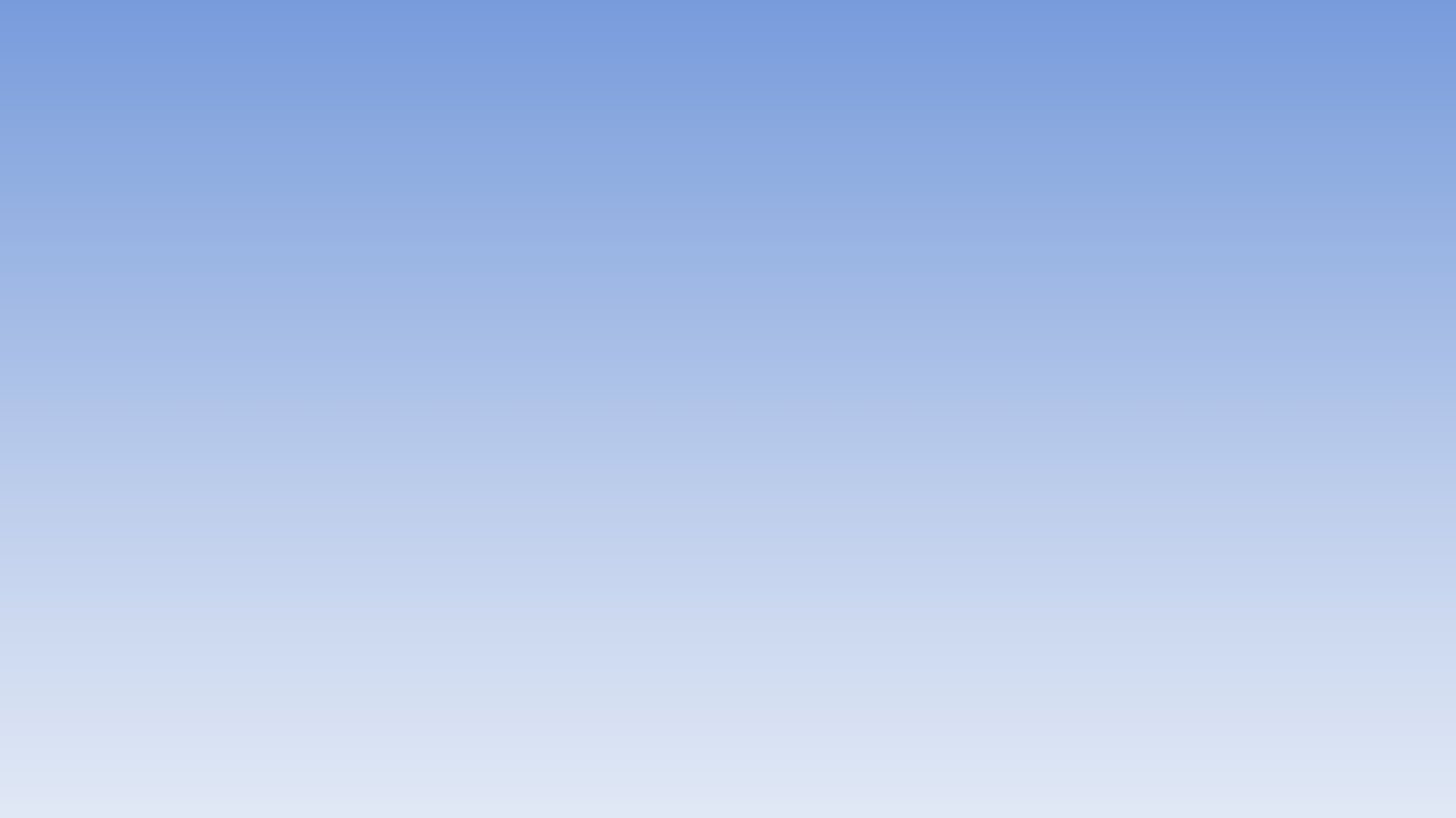 W ramach Budżetu Obywatelskiego mogą być realizowane projekty należące do katalogu zadań własnych gminy a w szczególności;
które nie naruszają obowiązujących przepisów prawa, praw osób trzecich w tym prawa własności, praw autorskich,
które nie są sprzeczne z obowiązującymi w gminie planami, politykami, programami, strategiami w szczególności z miejscowym planem zagospodarowania przestrzennego,
które nie  generują kosztów eksploatacji niewspółmiernie wysokich w stosunku do wartości projektu,
które spełniają kryterium ogólnodostępności,
których realizacja spełnia kryterium celowości i gospodarności,
których szacunkowy koszt nie przekracza kwoty przeznaczonej na realizację zadania, określonych w uchwale budżetowej i wieloletniej prognozie finansowej (w budżecie na realizację zadań zostanie przeznaczona kwota nie mniejsza niż 250 000,00 zł), 
które nie są sprzeczne z zasadami współżycia społecznego,
które nie naruszają uczciwej konkurencji.
Budżet Obywatelski Gminy Świebodzice
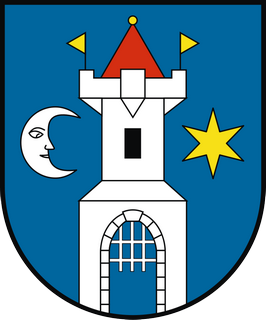 Budżet obywatelski gminy Świebodzice
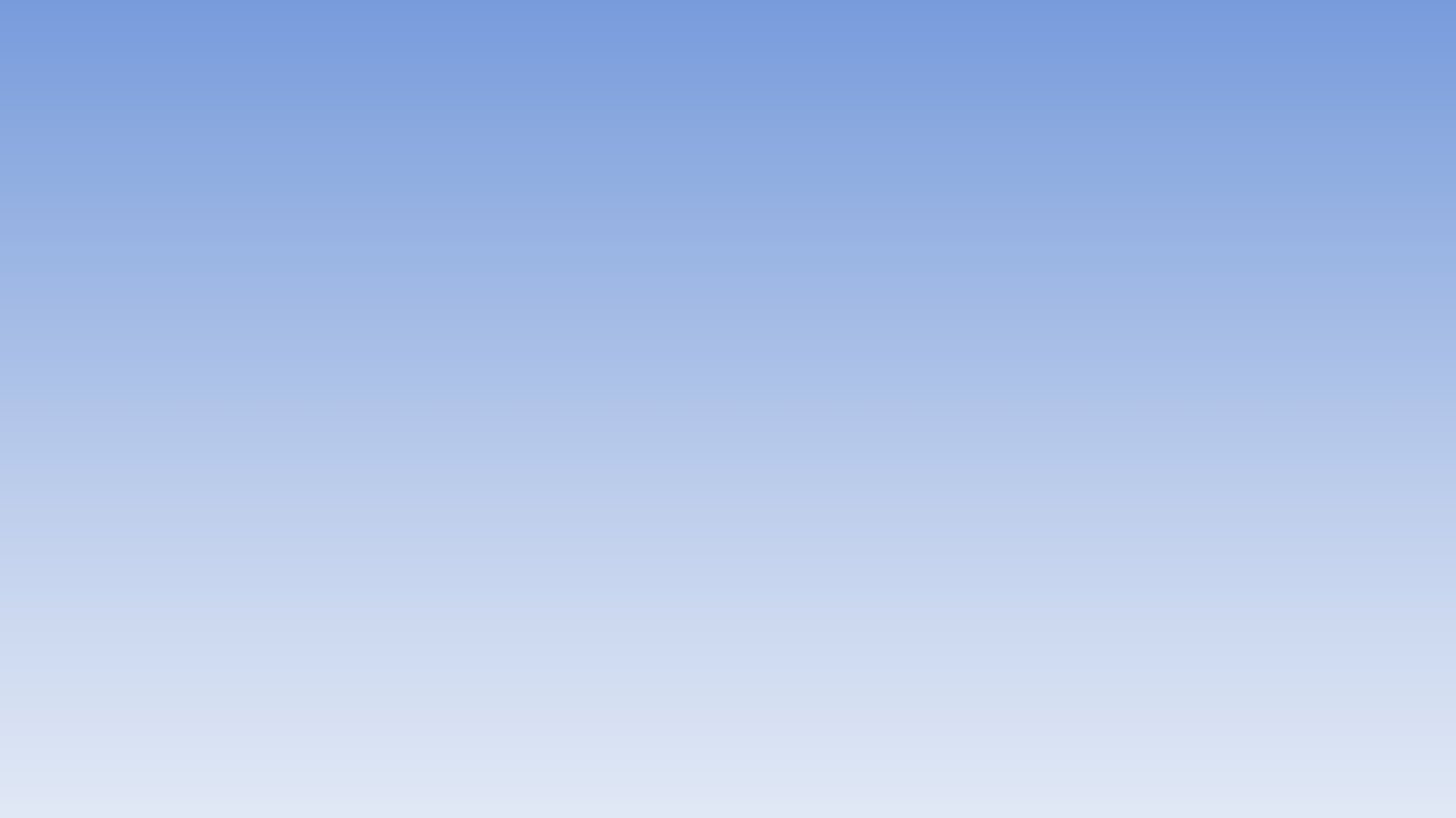 KONTAKTurząd Miejski w Świebodzicach wydział rozwoju, strategii i zamówień publicznychul. St. Żeromskiego 2758-160 Świebodzicetel. 74 666 95 32, 74 645 63 09
Budżet Obywatelski Gminy Świebodzice
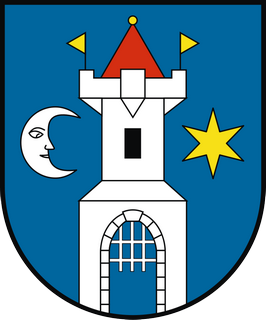